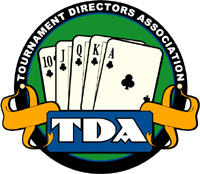 SITUATIONS & PROCEDURES: 
Showdowns, The RDW-Reinkemeier Case
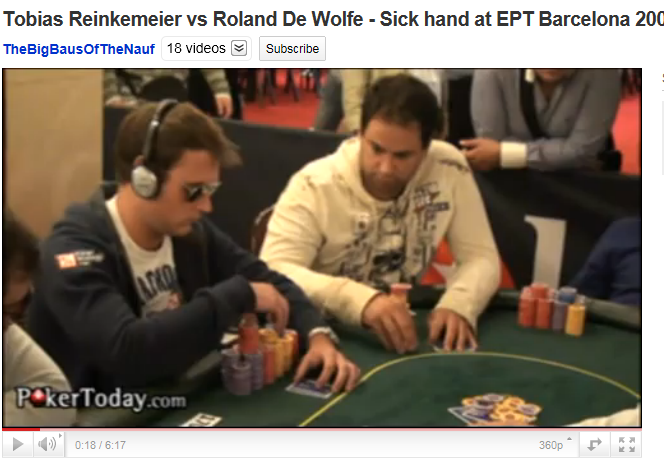 1
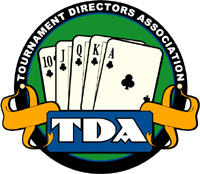 SITUATIONS & PROCEDURES: 
Showdowns, The RDW-Reinkemeier Case
Are rules or amendments needed due to this case? 

A: Should dealer take control at showdown to get cards read, or should dealer be passive to allow for “legitimate showdown gamesmanship”? Example: when RDW declared & showed a King, should dealer have asked him to table both cards?

OR….  B: Should dealer have remained passive while RDW and Reinkemier conversed with each other at showdown?

C: Were RDW’s cards dead in this case?

D: Should they have been turned over by dealer? Why or why not?
2
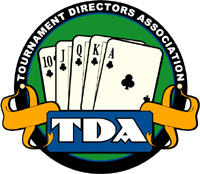 SITUATIONS & PROCEDURES :
ABSENT PLAYER STACKS
1-A: What to do with chips of Absent Players. 
A: Not yet arrived;  
B: No shows; 
C: On a “short personal break” (10- 15 mins); 
D: On “extended break”; 
E: Not back for next day; 
F: Voluntarily left, not to return (emergency, etc.); 
G: Ejected players.

1-B: Chipstacks of Late Entrants: What about starting stacks of late entries? A) reduce by estimated # of blinds? B) or by a per-minute penalty or?
3
SITUATIONS & PROCEDURES:
HAND for HAND ISSUES
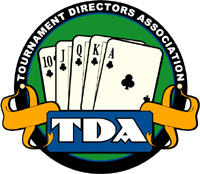 1: Hand for hand: Stop clock? Don’t advance level? Roll back clock after? Can player at another table call clock in H4H?
4
SITUATIONS & PROCEDURES: PREMATURE & DISORDERED  CARDS
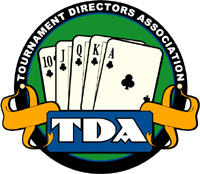 1: Bets on Premature Cards: Ex: dealer fast-deals turn, skipping last player. Then rightful 1st actor immediately bets on the premature card, then skipped player is noticed. What happens to the bet? What are skipped player’s options? See also Out of Turn Action questions.

2: Disordered Stub: What happens if stub is accidentally dropped & scrambled when more cards remain to be dealt? 

3: Disordered Board Cards: What happens if board card(s) are accidentally scrambled so they aren’t 100% identifiable and memory of what they were isn’t reliable? What if this happens during a betting round? What if at showdown (after all action is complete)?
5
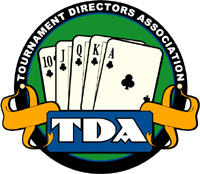 SITUATIONS & PROCEDURES : 
BETS & RAISES, MISC.
1: 150-300 Raise w/500 chip

2: Missing Ante(s): What to do if pot is 1 or more antes short & we don’t know which player is short?

3: Uncalled Bet of Mucked Hand: Player A bets & B folds. A then mucks irretrievably thinking no players remain. But C has cards. Does C get A’s uncalled bet (if C can cover it), or is it returned to A? What if C says call after A mucks but before the muck is “recognized”, if that’s possible.  See also Current Rule 39 Unprotected Hand.
6
SITUATIONS & PROCEDURES 
BETS & RAISES MISC. (cont.)
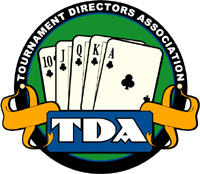 4: All-In Buttons. Does TDA advocate the use of All-In Buttons?

5: Fold When Facing No Action. Is a fold when facing a check binding? Is it penalizable as soft play? What if a BB folds on his option when there’s no pre-flop raise (binding, penalizable?). Is out of turn fold binding? See also Action Out of Turn.

6: Dealer Brings in Bets: Player A bets 25k, Player B raises to 80k so dealer removes 25k from both players, leaving a 55k raise in front of B. Is this proper?
7
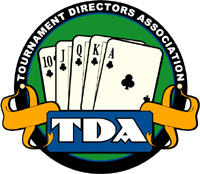 SITUATIONS & PROCEDURES: 
ACTION OUT OF TURN
1: Must OOT Action Stay in Pot: Should any OOT Bet / Raise stay in the pot regardless of whether action changes? (WSOP 83 & 84 interpret TDA to be “no”, it can be returned if action changes)

2: Fold Out of Turn Binding or Not?: Is a fold OOT binding regardless of whether action changes?

3: Can Action Change for 1 But Not All? Action on A when B bets 1k OOT & C raises OOT to 3k total. Action backs up & A bets 1k. B calls 1k. Has action changed to C? If not, must C raise to 3k?
8
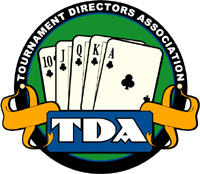 SITUATIONS & PROCEDURES: 
ACTION OUT OF TURN (cont.)
4: Substantial Action After Skipped Player. RRoP: if skipped player allows 3 players to act before calling attention, he “may lose the right to act”. In e-mail, Bob Ciaffone clarified he means “lose the right to take aggressive action” not a dead hand. Does TDA agree with this standard of substantial action for a skipped player?  If not, what is better?  See also Play, Other: Substantial Action.

RROP, Section 3, Betting & Raising, Para. 12 To retain the right to act, a player must stop the action by calling “time” (or an equivalent word). Failure to stop the action before three or more players have acted behind you may cause you to lose the right to act.
9
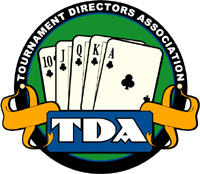 SITUATIONS & PROCEDURES: 
ACTION OUT OF TURN (cont.)
5: Player is Skipped & Next Board Card (or stud street) is Dealt. What is remedy? Is there a substantial action limit past which player can’t take aggressive action? Past which hand is dead & board card stands? See also: Substantial Action.

6: Bet/Raise Before Deal. Example, in THE the UTG+1 declares “I’m all in on this hand”. a) binding? b) trash talk to be ignored? c) just like any other OOT (released if action changes)?
10
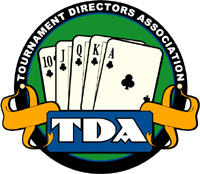 SITUATIONS & PROCEDURES: 
ACTION OUT OF TURN (cont.)
7: Should OOT Action Set Action Limit: Rule 29 releases an OOT player & allows them to take any action if action to them changes. Should they be limited to only acting “up to their OOT declaration”? Example 1: Checked to Player A & B Bets 3k OOT. Back up to A who bets 1k, changing the action. Should B be limited to only raising up to 3k, calling, or folding, but not raising more than 3k? Example 2: Checked to Player A & B checks OOT. Back up to A who bets 1k. Should Player B be limited to a call or fold because he checked OOT?
11
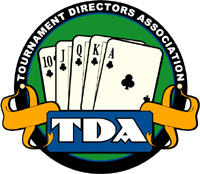 SITUATIONS & PROCEDURES: 
ACTION OUT OF TURN (cont.)
8-A: Call Halfway Out Of Turn: Player A says “I bet” but before stating an amount B calls. What amount, if any, must B call? Any bet? Only a min-bet? Nothing since action isn’t established?

8-B: Raise Halfway Out of Turn: Player A says “I bet” but before stating amount, B says “I raise”. Must B raise any bet of A or….? Is there any action by A that will release B from any obligation?
12
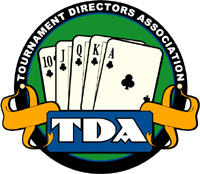 SITUATIONS & PROCEDURES: CLARIFICATION OF ACTION
“The Poker TDA should revisit overchip rules, and clarifications by the dealer generally. I agree that the dealer shouldn’t count a bet unless requested. Too often, the opponent won’t act until the dealer counts, which is needless delay if the player folds. But there are exceptions.

For example, if a player bets with an oversize chip, but does not bet all of it, the dealer should announce the amount instead of just saying “raise.” At the 2011 WSOP, my opponent spoke so softly I couldn’t hear, & the dealer said “raise”.  The player bet with a $500 chip but only declared 450. I asked the dealer to call attention to any overchip raise that is less than the chip value. He said he can’t do that! I thought he misunderstood his orders. Wrong! The dealer controller told me later it’s the proper way to handle a partial bet with an overchip. I think any gap between overchip and bet size needs the dealer’s attention and clarification.

I can’t think of any situation where the dealer should not say anything when the bettor himself has declared the amount. I am now a little hard of hearing, and having the dealer loudly & clearly repeat the player’s declaration seems like a good rule to me.”

- Bob Ciaffone, Robert’s Rules of Poker
13
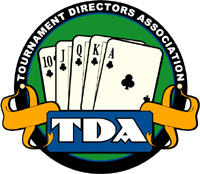 SITUATIONS & PROCEDURES: INFORM PLAYER of OPTIONS?
1: For conditional statements, trashtalk, or Out of Turn Action should the Dealer or TD inform the rightful player of his options?
 
OOT example:  “if you change the action Player X is released from his bet”.
 
Conditional Statement example: “Player X is trashtalking, you can ignore him”. (if that’s the rule)
 
2: OR    is it wrong for the Dealer / TD to speak up and disturb the action unless a ruling is requested?
14
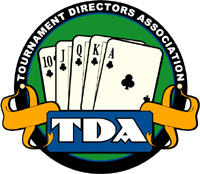 SITUATIONS & PROCEDURES: 
BETTING LINES
1: Betting Lines: Does TDA support betting lines vs. no lines or is this entirely a house policy issue?

2: Folding / Mucking Lines: Does TDA have policy on a folding line over which cards are dead during action and/or showdown?

3: Betting Lines: Are there any major changes that must be in effect if betting lines are used/not used?

4: Binding Bets: Chips released vs. Forward Motion: Does TDA support forward-motion or chips released to bind a bet? Does it depend on whether a betting line is used or not?
15
SITUATIONS & PROCEDURES:
MISUNDERSTANDINGS
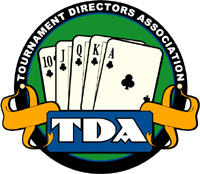 1-A: Is misunderstanding a valid issue? Is there a distinction between gross & minor? If so, what calculation determines gross vs. minor? 

1-B: If there’s no such thing as misunderstanding, must a call or raise always be completed? (i.e. you can’t leave undercall in and fold)? Example1: Player A bets 120k, B thinks it’s 20k, says call & tosses out 20k (must B call the 120k?). 
Example 2: B says raise & tosses 40k (must B make a 120k raise to 240k total?). Or can he fold or reconsider or?

2: Must call minor difference: If player short-calls, is there a percent under which he must call the full amount, and over which he has other options? If so, what is the percent? What are the options: A) take bet back & reconsider; B) leave money in and fold; or… ?
16
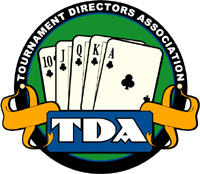 SITUATIONS & PROCEDURES:
MISUNDERSTANDINGS (cont.)
3-A: Must Money Stay in the Pot? If so when? Example: Blinds 1k/2k. Player A bets 6k, B calls, C tosses out 2k in turn. What are C’s options?  Must call? Can fold & leave 2k in pot?  Can retract & reconsider? Any difference if C said “call” and tossed out 2k? 

3-B: What if D had tossed out 2k out of turn? Must this stay in the pot even if C changes the action to 12k?

4: Misunderstanding In-Turn vs. OOT: If there is such a thing as misunderstanding, does it matter if the player is in-turn vs. out of turn? Example: in turn player must leave $$ in pot or full call but OOT may be released if action changes? (See WSOP 83 & 84)
17
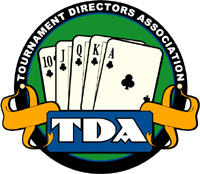 SITUATIONS & PROCEDURES:
MISUNDERSTANDINGS (cont.)
5: Is there a percent under which you must call an all-in raise to your bet (i.e. cannot fold)? Example: Player A with large stack bets 5000, B raises to 5050 all-in. Must A call this extra 50, a mere 1% raise? If so, what’s the percent threshold? See also Current Rule 40 Soft Play.

6: Is Fold After Misunderstanding Binding? Must Bet Be Honored? Example: blinds 2k/4k. A bets 15K. B says “call” & tosses 4k. Then realizing mistake, B says “I fold” (or mucks). Is B’s fold binding? Must B call the full 15k, or just lose his 4k? Or can he fold & get the 4k back?
18
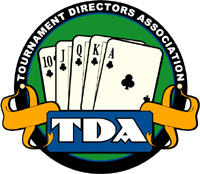 SITUATIONS & PROCEDURES:
MISUNDERSTANDINGS (cont.)
7: Full Call of Incorrect Amt: Player A pushes out chips to bet.  A then says it’s 7k. B & C call the full 7k. Then it’s noticed that A pushed out more than 7k. What are options if a minor difference? What if it’s major? Are options different if the dealer 1st said the bet is 7k?

5-B: A pushes full stack after saying all-in. Then she says 7k. B & C call then more than 7k is found in A’s all-in stack. What are options if it’s major (say 10k more) or minor (say 1k more)? What can A, B & C win/lose in this situation? See also Dave Lamb’s example which follows.

5-C: Similar to 5-B only the extra chip(s) is found back by the rail in front of Player A.  B & C have called the 7k all-in. What are options if the extra chips amount to a major or minor difference?
19
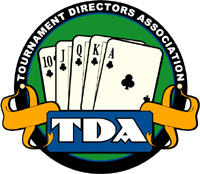 SITUATIONS & PROCEDURES:
MISUNDERSTANDINGS (cont.)
8: Another twist. From Dave Lamb’s reply in thread [http://www.pokertda.com/forum/index.php?topic=118.msg642#msg642]:
 
“Dealer says, ‘All-in for 47K’ & it turns out 72K because a 25K chip wasn’t counted until after the river, I would only hold the caller liable for 47K. 25K is a substantial amount more than what was stated. On the other hand, if the player calling the all-in has a large stack, (say, 250K) & shows 2 kings, a reasonable man may decide the 25K chip did not affect the action. The winning kings should get the full 72K. This decision is about fair & reasonable evaluation of the circumstances.”

Question: does this create an untenable situation where a player can win 72,500 but only lose 47,500? And if so, is this avoidable and if so what rule change is necessary to avoid it?
20
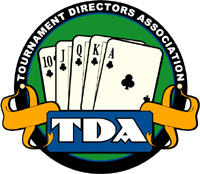 SITUATIONS & PROCEDURES:
CHEATING
1: Cheaters Registry: Do we need cooperation to deter known cheaters from entering an event? TDA supports reasonable and legal cooperation between tournament sponsors to identify players acting illegally or unethically with a view towards deterring such activities in the sport. See also WSOP Rule 39
21
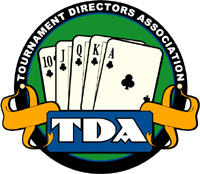 SITUATIONS & PROCEDURES:
RIGHT TO SEE CARDS AT SHOWDOWN
1: When Must Hand Be Shown?:

2: When May a Player Request to See a Hand? What happens if they do?  Can player refuse to show?

3: How should abuse of privilege to see cards be handled?
22
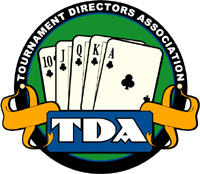 FINAL REVIEW & 
VOTING ON RULES ISSUES
23
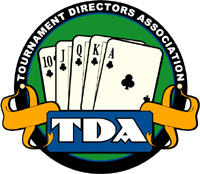 FINAL REVIEW OF 
NON-RULES BUSINESS
24
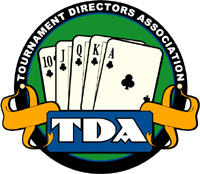 CONTACT THE POKER TDA:

Website: www.PokerTDA.com

E-mail to: TDAGroup@PokerTDA.com

Discussion Forum: www.PokerTDAForum.com

We look forward to hearing from you soon!
Thank you for attending 

The 2011 Poker TDA Summit




Please support our generous sponsors !
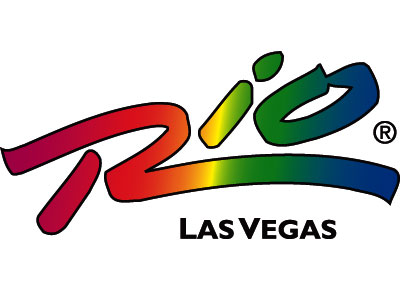 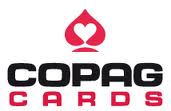 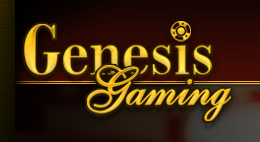